II JORNADAS TÉCNICO-CIENTÍFICA DA HIDROELÉCTRICA DE CAHORA BASSA  - “ENERGIAS RENOVAVEIS: O FUTURO DE MATRIZ ENERGÉTICO” 
SONGO,  10-12 -  SETEMBRO 2025
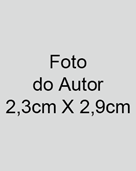 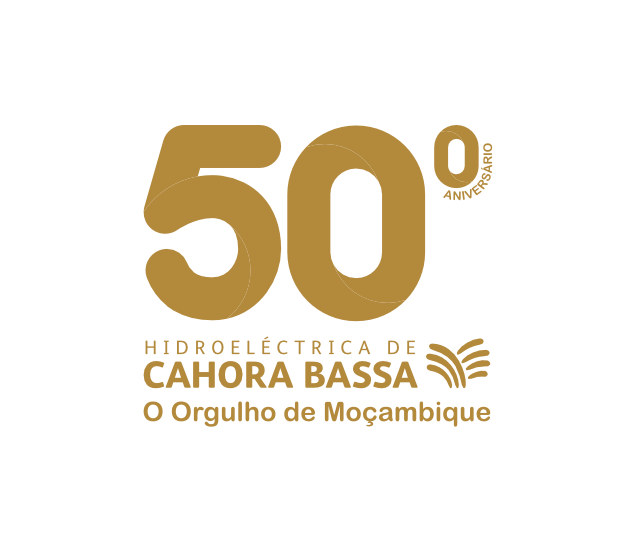 Título do Tema a Ser Apresentado Inserir Aqui em (40pt Arial Black, centrado)
Nome do Autor e 
Instituição
xxxxxxxxx.
CARACTERIZAÇÃO DO TEMA
CONCLUSÕES
xxxxxxx 
Xxxxxx
xxxxxxxxxx
RESULTADOS
CONSIDERAÇÕES RELEVANTES
OBJECTIVO, PROBLEMA E METODOLOGIA
xxxxxx
xxxxxxx
Xxxxxxxxx
ASPECTOS RELEVANTES DO ESTUDO
Xxxxxxx
CONTACTOS
www.
Departamento/Unidade Orgânica
Nome do Autor, Função /Posição
Contacto +258- xxx xxx xxx, 
Email:
Agradecimentos: